Figure 7. Sex differences in multivariate patterns of cognition and functional connectivity are related. (A) Plot ...
Cereb Cortex, Volume 25, Issue 9, September 2015, Pages 2383–2394, https://doi.org/10.1093/cercor/bhu036
The content of this slide may be subject to copyright: please see the slide notes for details.
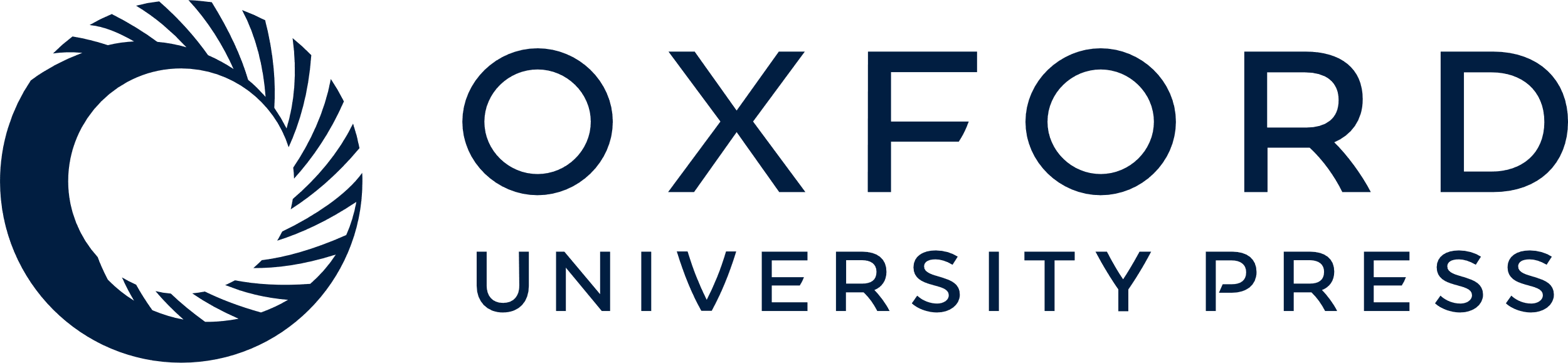 [Speaker Notes: Figure 7. Sex differences in multivariate patterns of cognition and functional connectivity are related. (A) Plot displaying the significant (P = 1.2 × 10−7) relationship between how “male” or “female” a given subject's connectivity pattern is and how “male” or “female” their cognitive profile is. This relationship remains significant when males and females are examined separately. Black data points indicate males, open circular data points indicate females. (B) Sex differences in pattern of functional connectivity relate to performance on specific cognitive domains. Individuals with more male patterns of connectivity are better at cognitive domains where males demonstrate superiority, including spatial accuracy and motor speed as well as language accuracy (FDR Q < 0.05). Subjects with more female patterns of connectivity are faster at non-verbal reasoning at an uncorrected level of significance.


Unless provided in the caption above, the following copyright applies to the content of this slide: © The Author 2014. Published by Oxford University Press. All rights reserved. For Permissions, please e-mail: journals.permissions@oup.com]